PLANIFICACIÓN  CLASES VIRTUALESSEMANA N° 26FECHA : 25/09/2020
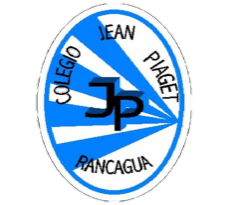 Colegio Jean Piaget
Mi escuela, un lugar para aprender y crecer en un ambiente saludable
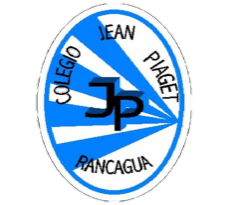 Reglas para una buena clase
Puntualidad
Tener materiales solicitados
Ser respetuoso con el profesor y sus compañeros
Mantener micrófono apagado y cámara encendida(solo si el alumno quiere)
Dudas o consultas
Estar atento a la clase online
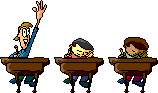 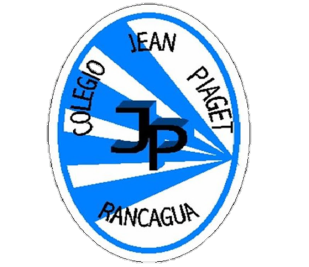 InicioActivación Conocimientos Previos
¿Cómo podrías modificar un objeto?
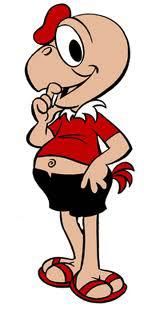 ¿Qué es lo que necesitas para modificar un objeto?
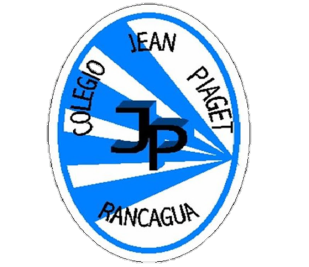 InicioMotivación
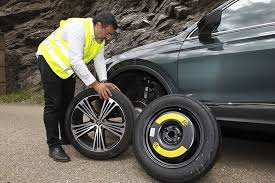 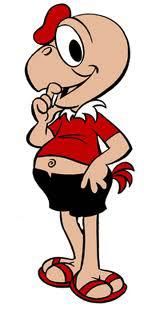 ¿Qué objeto tecnológico necesita la persona para solucionar su problema?
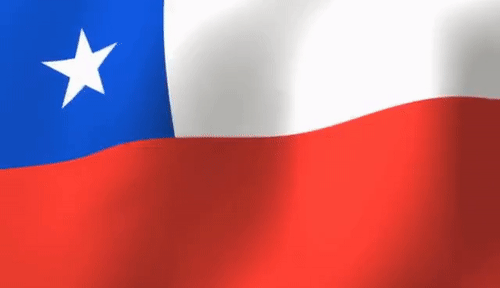 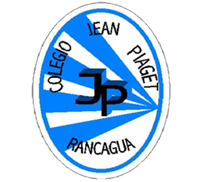 Transformar materiales
A través de la tecnología, la humanidad ha intentado satisfacer sus necesidades y deseos, y solucionar sus problemas en numerosas dimensiones.
 
Una forma creativa y divertida de colaborar con el medio ambiente, son sin duda las manualidades con reciclaje. Esta alternativa de reciclaje, es una forma ecológica y económica de crear, utilizando las técnicas y las herramientas necesarias para elaborar un nuevo producto.
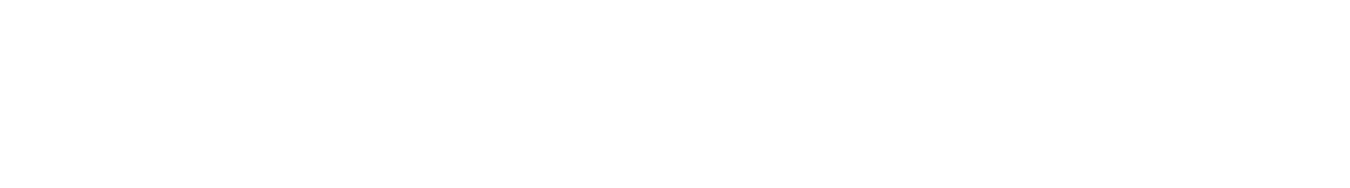 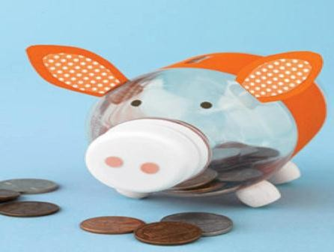 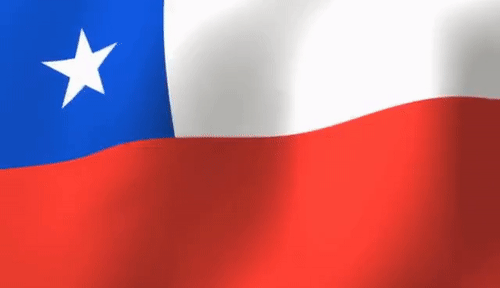 Desarrollo
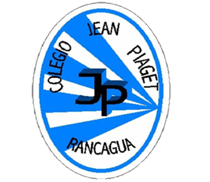 1.- ¿Qué necesidades va a cubrir el objeto tecnológico que has creado?



2.-Nombra los materiales que utilizaras en la fabricación de tu objeto.



3.- Menciona las herramientas que fueron necesarias para hacer más fácil la elaboración de tu objeto.
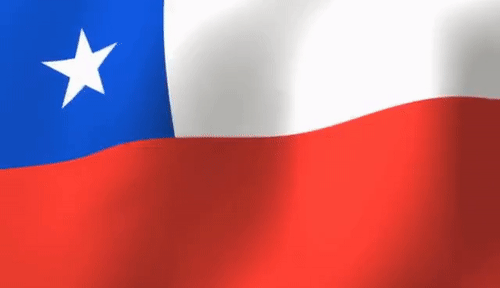 Desarrollo
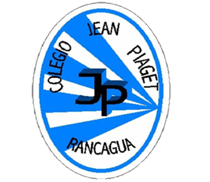 5.- Dibuja 3 herramientas piensas utilizar y menciona la técnica de uso, su método de limpieza y forma de guardarla.
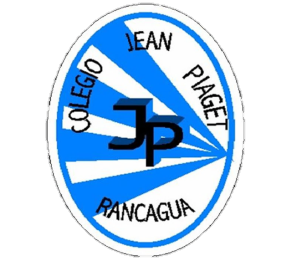 TICKET DE SALIDA
Tecnología
SEMANA 26
CIERRE
Nombre: _______________________________________
1)¿Qué necesidad cubrirá tu objeto tecnológico creado? 

2) ¿De qué manera podrás utilizar en tu vida cotidiana tu objeto tecnológico creado ?

3)¿Qué ideas te llevaron a crear tu objeto tecnológico?

Ticket de salida online
https://docs.google.com/forms/d/e/1FAIpQLSfbSld3pyD-cxLXrutPN2cBTsKWTYi5dYaQpgoAvUm0tMel4g/viewform
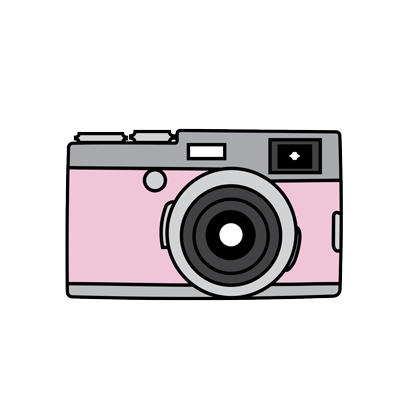 Enviar fotografía de este ticket de salida al: 
Correo: Marcos.lucero@jean-Piaget.cl